NACTAr
Bogura
NACTAr
Bogura
Shape and border
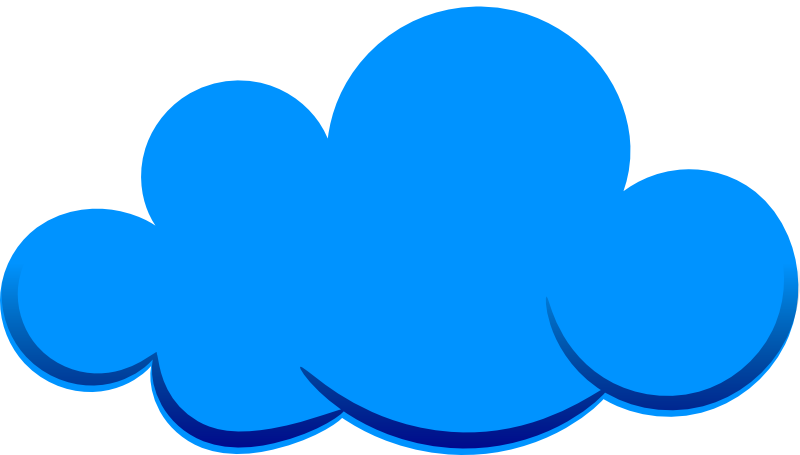 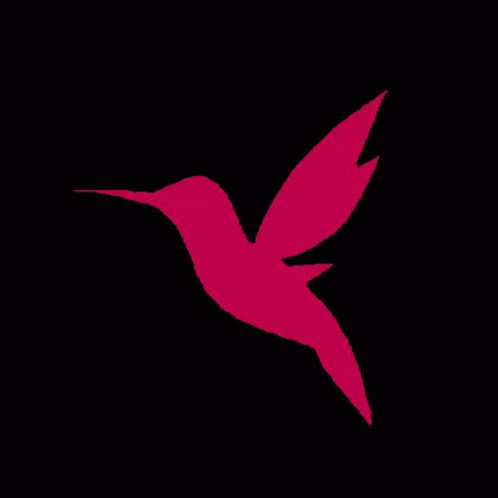 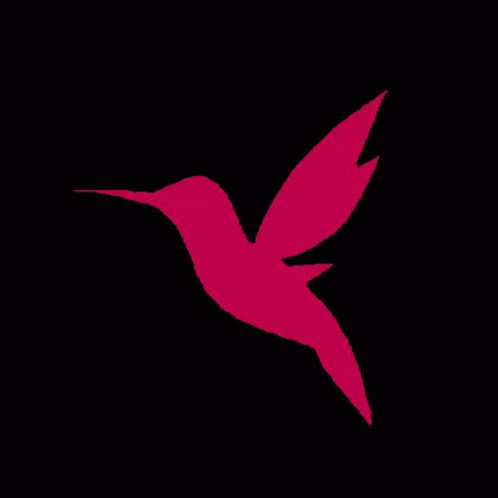 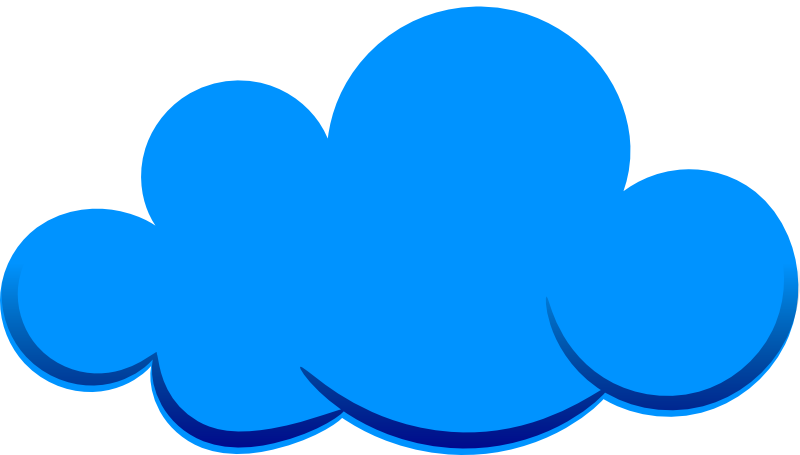 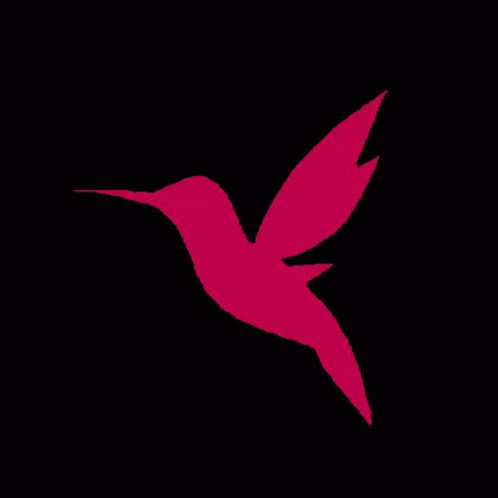 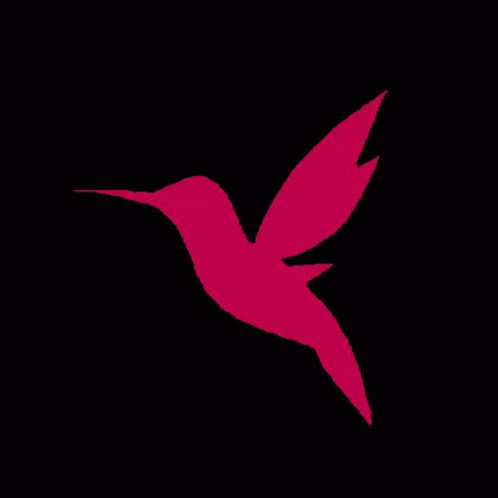 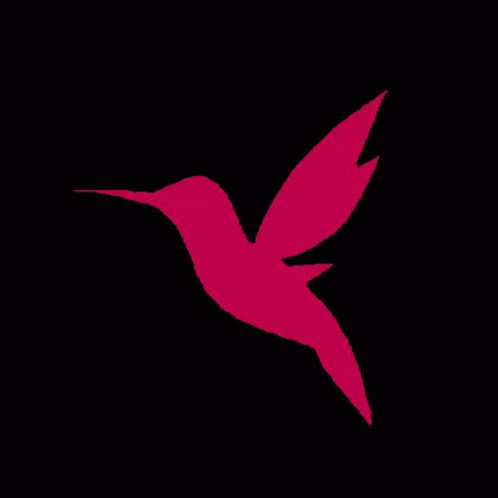 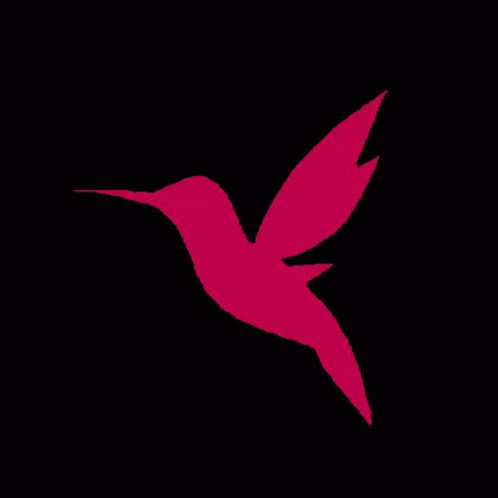 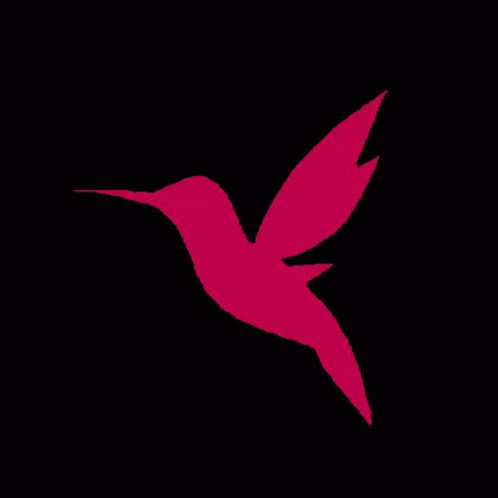 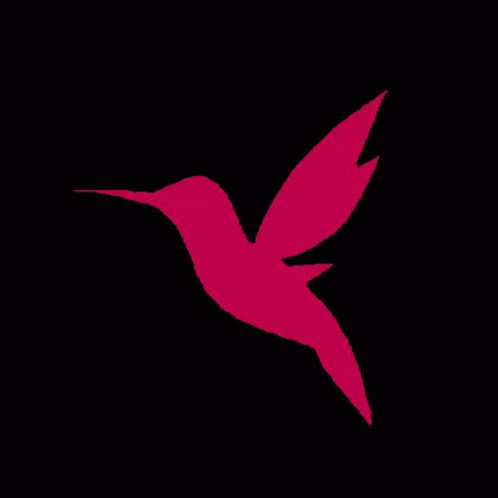 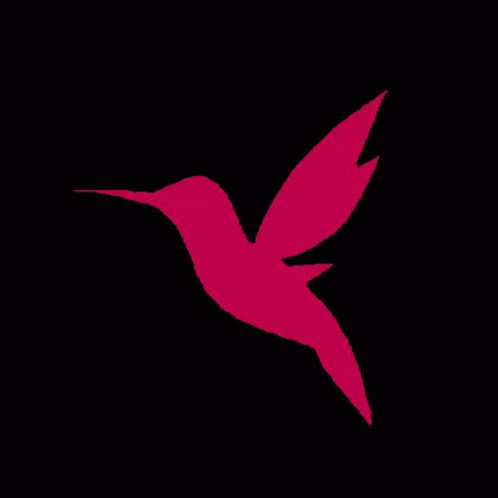 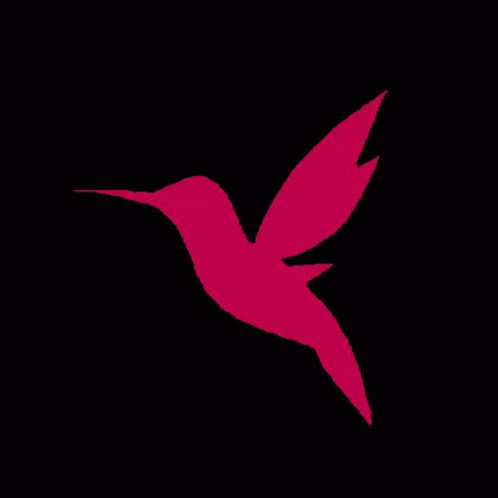 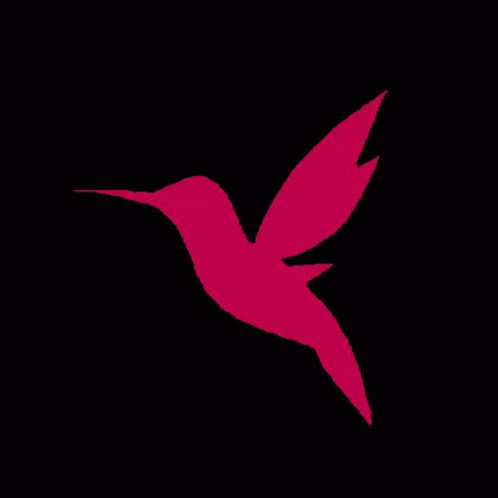 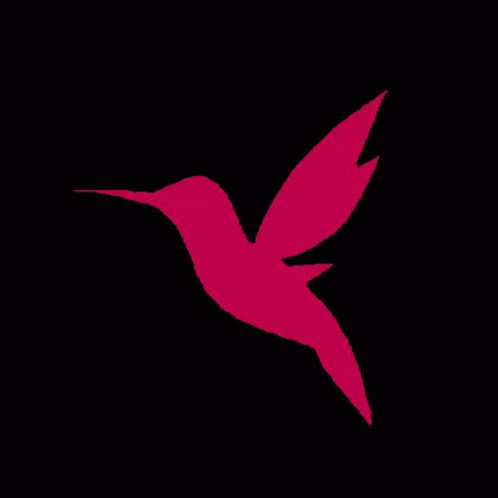 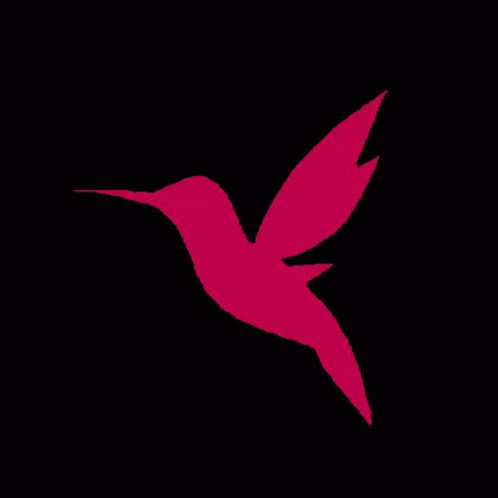 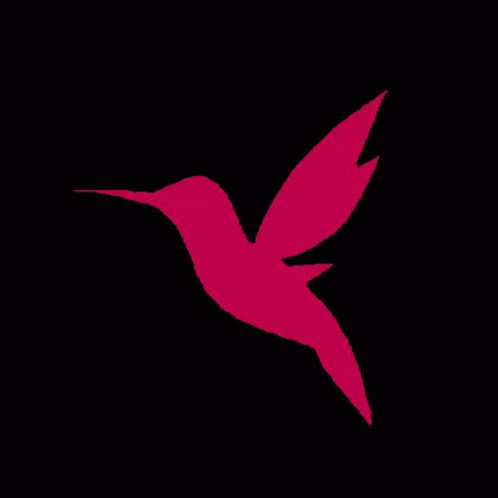